External Quality Assessment of HIV-RTProgramme In South Sudan
RT-CQI WORKSHOP-Cape Town, South Africa
June 3-7, 2024

National Public Health Laboratory-South Sudan
Presentation outline
Overview of EQA/PT program
Stakeholders and roles
EQA/PT coverage
Panel production and distribution
Data management
Scale up plans
Lessons learned.
2016-2017
2017-2020
2021 To Date
HIV-PT EQA Scheme Overview
Retesting on DBS
DTS from Kenya
In-House production of HTS-DT Panels
An integrated sample referral & coordination system
EQA-Document development  (guidelines, SOPs and data tools)
Scale-up from 13 To 49 HTS Facilities
HTS EQA is conducted twice a year.
In HFs, panels are distributed to all testing points i.e. ANC/PMTC, VCT, Lab and other PITC points.
At the community, panels are distributed to the community testers.
Scheme Quality Management Documents
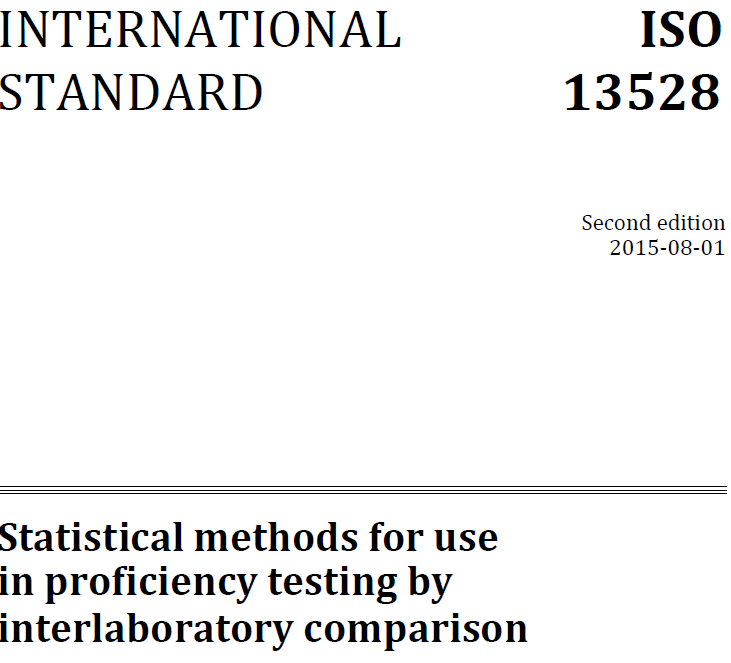 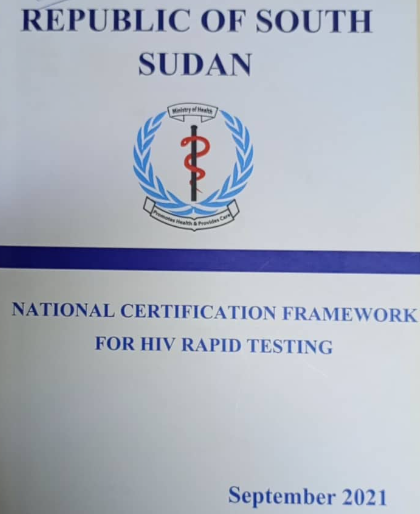 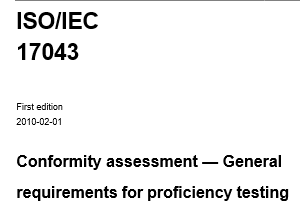 SOPs are available for PT panel production, report analysis, and EQA program management.
HTS-EQA stakeholders
National EQA Coverage
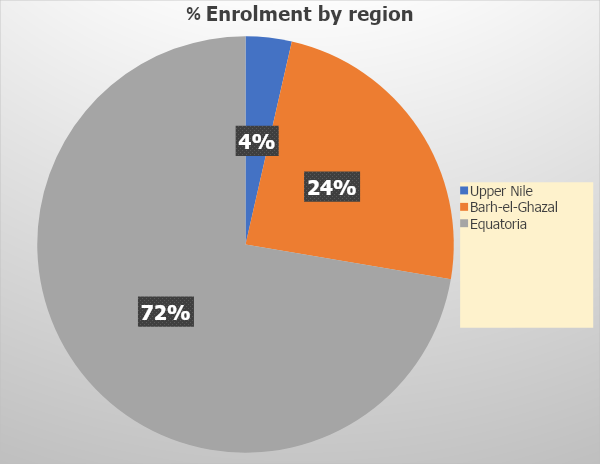 Total number facilities: 243
Total number enrolled: 124
Coverage: 51% 
Average response rate: 85-95%
Panel production and distribution process
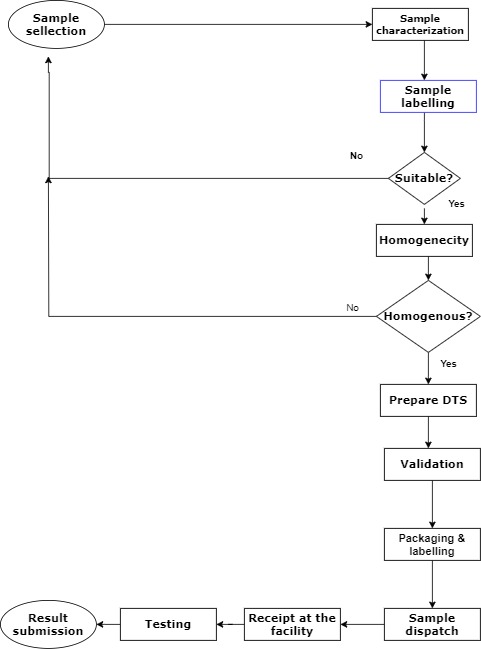 EQA result analysis
Example of unsatisfactory performance
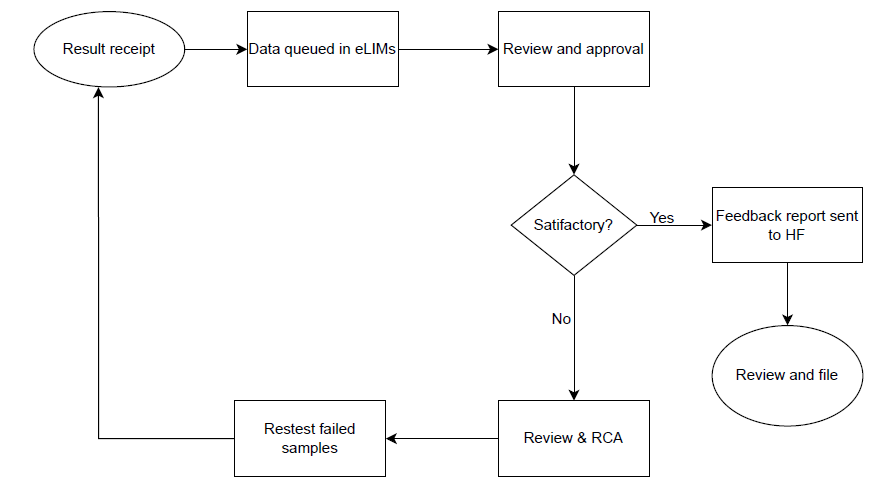 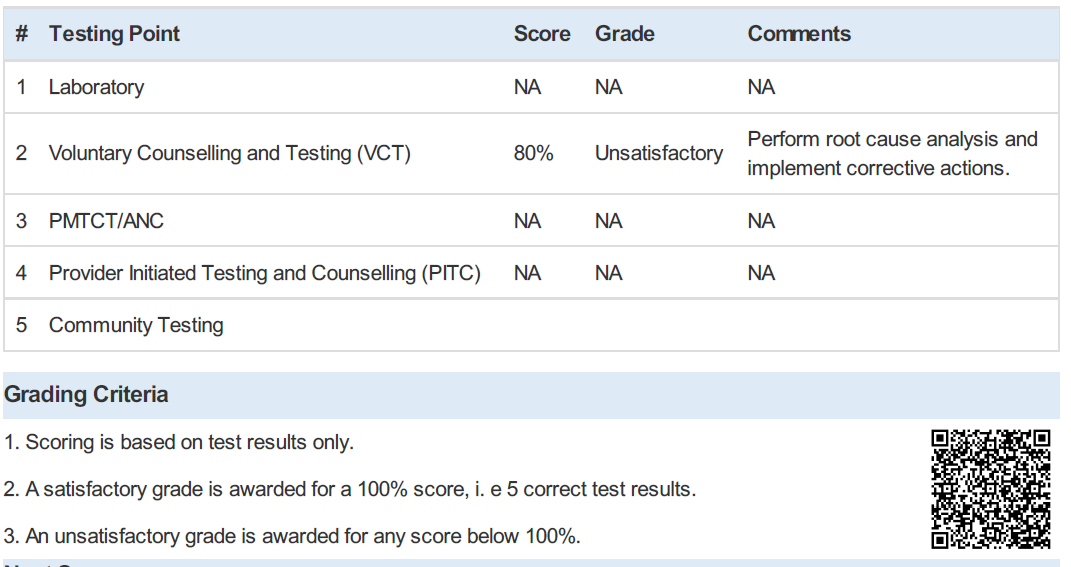 EQA Information Management System
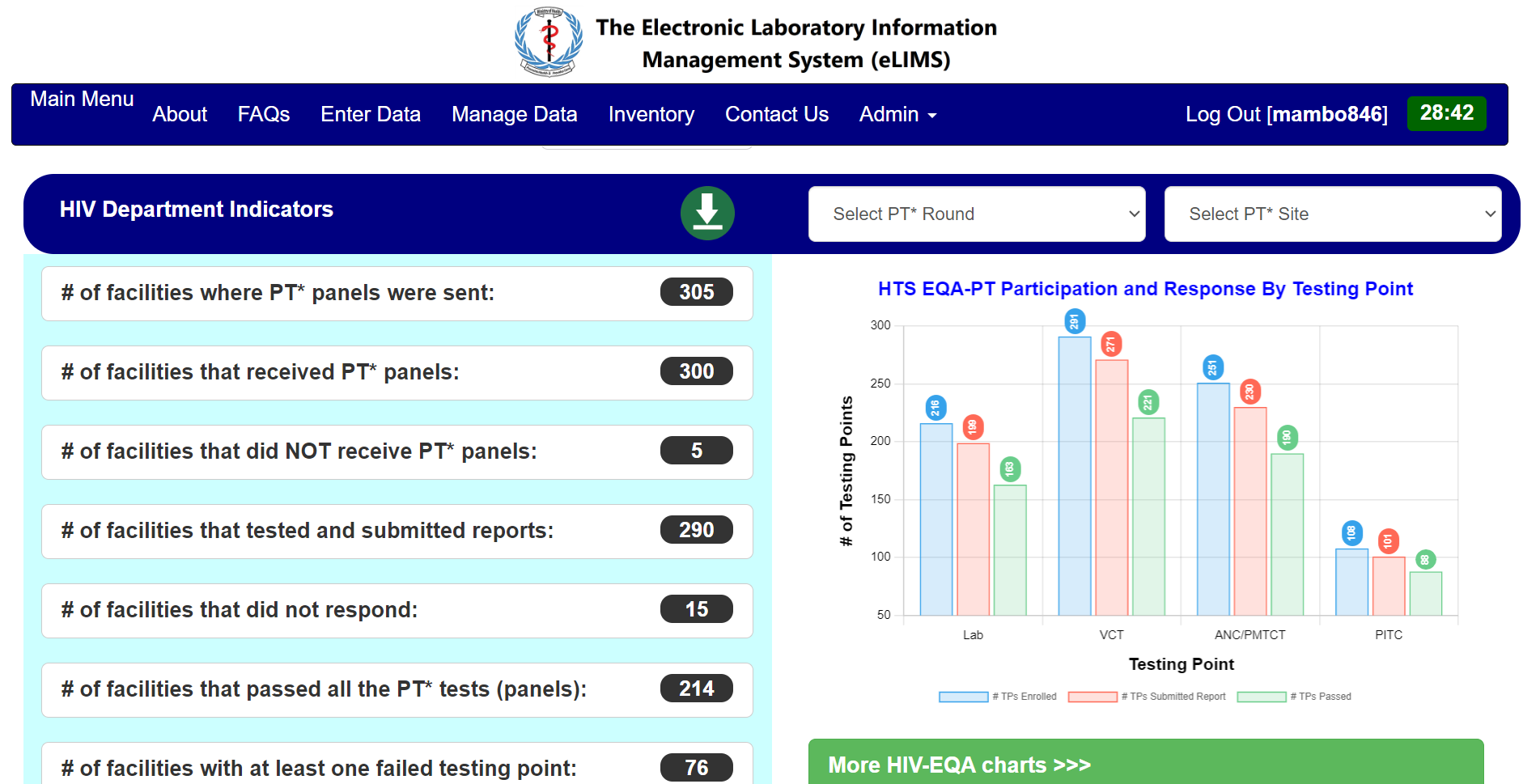 HTS EQA dashboard
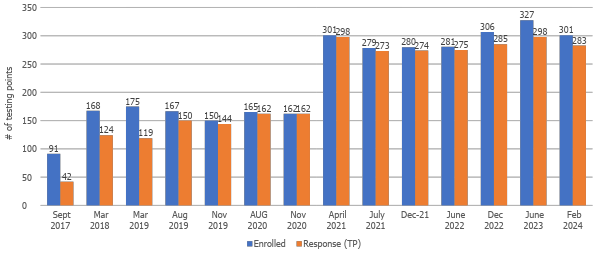 EQA Data utilization
Identification of underperforming facilities
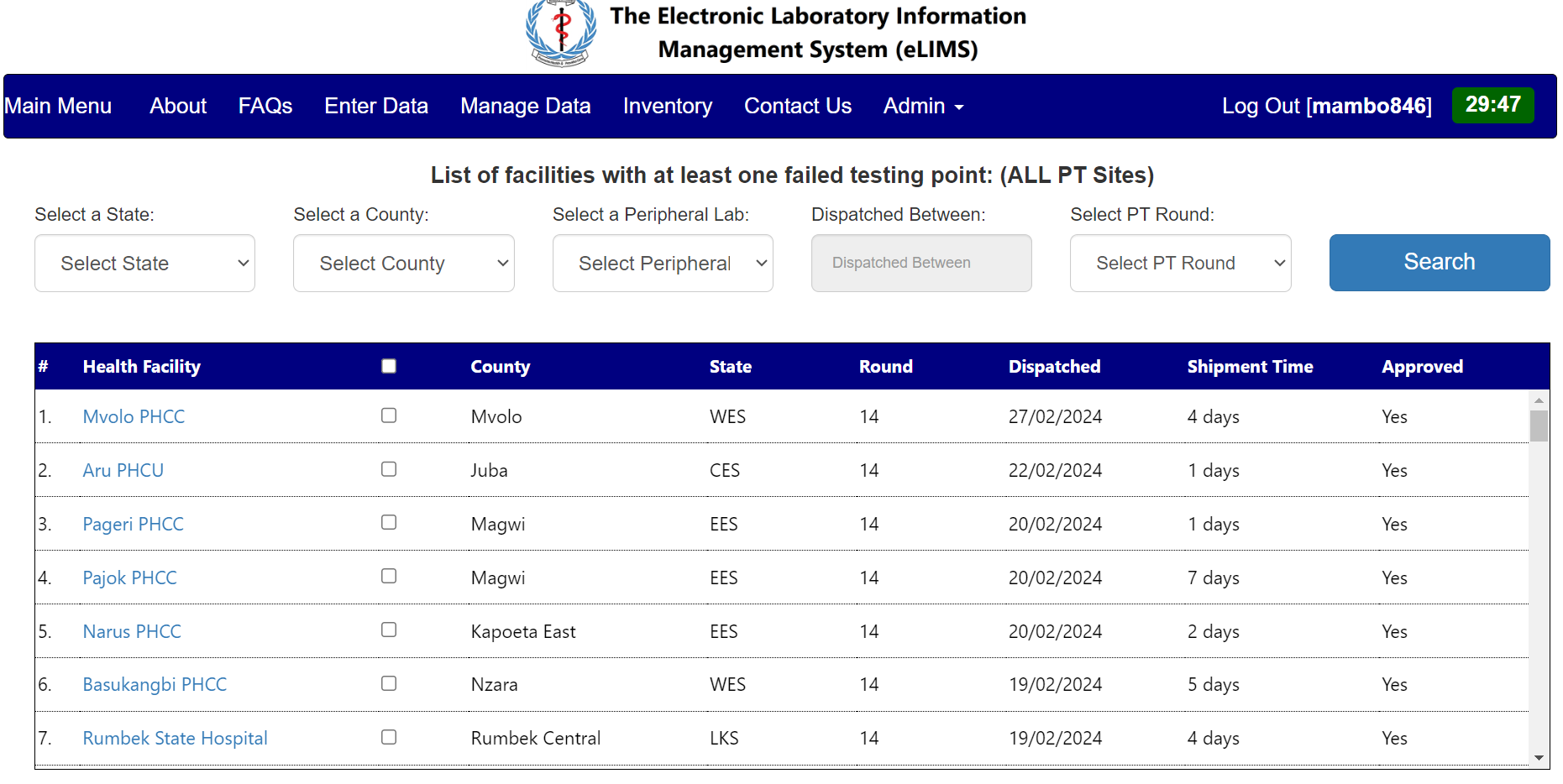 [Speaker Notes: Training needs arising from incompetence and attrition 
Poor supply management (stock out of test kits, expiration, storage, etc.)
Issues to do with sample & result referral system (last mile delivery, e.g. lose of samples/PT-panels)
Lose of PT-panel integrity]
Lessons learned
In-house panel production is cost effective & support sustainability and mass production. 
Use of Lab field officers to improve the quality of HTS.
Scale-up and intake of the scheme service requires management will.
Improving infrastructure leads to effective EQA participation and ensure the sustainability of the programme;
Need for collaboration between the government and implementing partners;
Resource mobilization for EQA scheme success;
Continuous monitoring and evaluation of performance; 
Building and strengthening the capacity of testers/HTS providers.
Scale-up Plan
Increase the production of PT panels to support scale up, and transition to targeted testers.
Roll out RTCQI for other rapid diagnostic tests including TTIs.
Implement additional improvement projects for facilities that fail subsequent HTS EQA testing.
Monitor effectiveness of the corrective actions done in the next cycle 
Train and certify  assessors and mentors to implement RTCQI.
Thank you